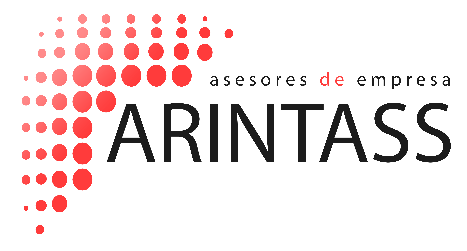 Spain
State of Alarm:  Labor measures
Look-through chart
March 18th, 2020
LOOK-THROUGH CHART TEMPORARY SUSPENSION OF EMPLOYMENT CONTRACTS
(“Expediente de Regulación Temporal de Empleo” or “ERTE”)
1
2
3
4
1
The regulatory base is the average of the unemployment contribution bases for the last 180 days preceding the legal unemployment situation or the time  when the obligation to contribute ended.
5
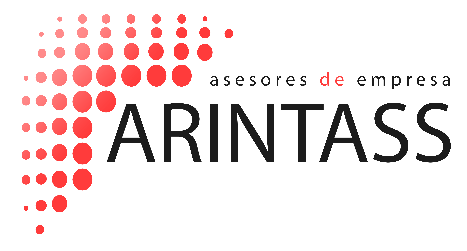